U
N
I
T

R
E
N
E
W
A
L
Tips for Successful Unit Renewal
Unit Key 3 only, not delegates.
Unit renewal does not renew membership.
Renewal eligible 60 days prior to expiration.
Pre-check requirements.
Required leadership positions.
Youth Protection Training.
Youth do not meet age/grade requirement.
Work with the District Executive to submit an Annual Charter Agreement.
U
N
I
T

R
E
N
E
W
A
L
Log into my.Scouting.org.
Menu>Organization Manager>Unit Renewal.
Automatically runs validation process.
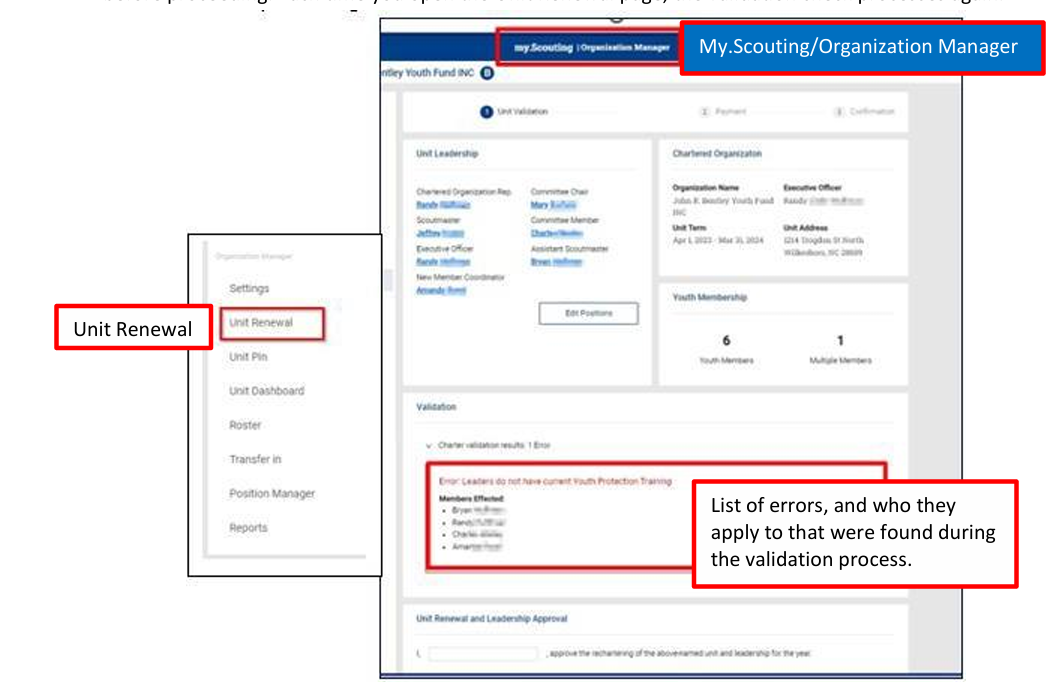 U
N
I
T

R
E
N
E
W
A
L
Validation Codes in Unit Renewal: 

Errors (red) will not let you proceed.
Warnings (yellow) will allow you to proceed.
Leaders do not have current Youth Protection Training – Error.(most common) 
Unit does not have required number of leadership positions – Error. 
Leaders are less than 18 years old – Error
Youth do not meet the age/grade requirement for the program – Error.
Leaders do not have completed CBC Authorizations – Warning
U
N
I
T

R
E
N
E
W
A
L
Resolve validation errors.
“Sign” the renewal.
Select “Next Step: Unit Pin Review.”
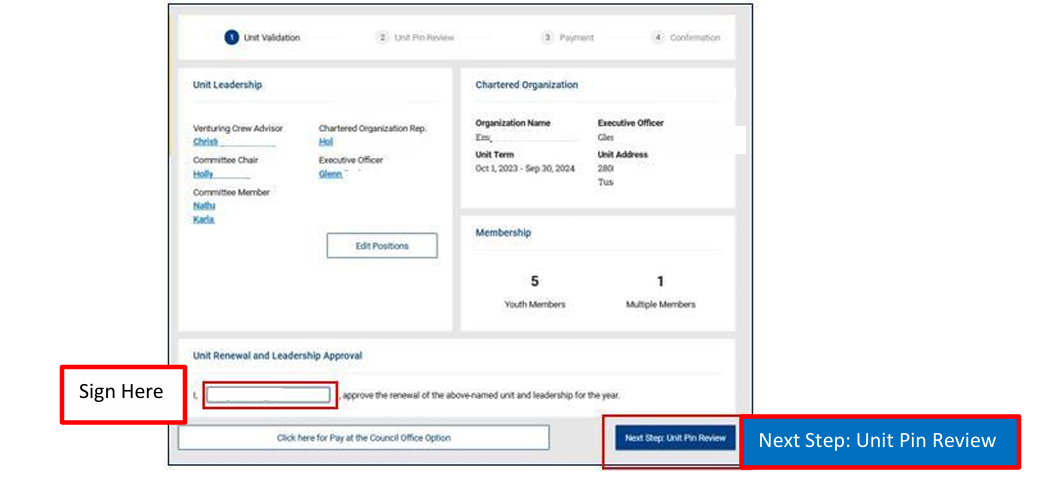 U
N
I
T

R
E
N
E
W
A
L
Update contact information, if necessary.
“Appear on BeAScout” toggled on.
Select fields to show.
Select “Continue to Unit Renewal.”
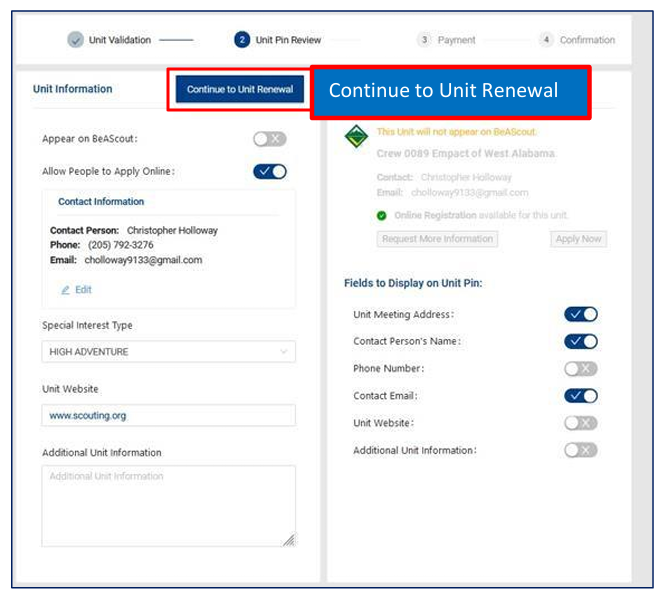 U
N
I
T

R
E
N
E
W
A
L
Select “Credit Card” or “Bank Account.”
ACH fee is $1.00.
Credit card fee is 3%.
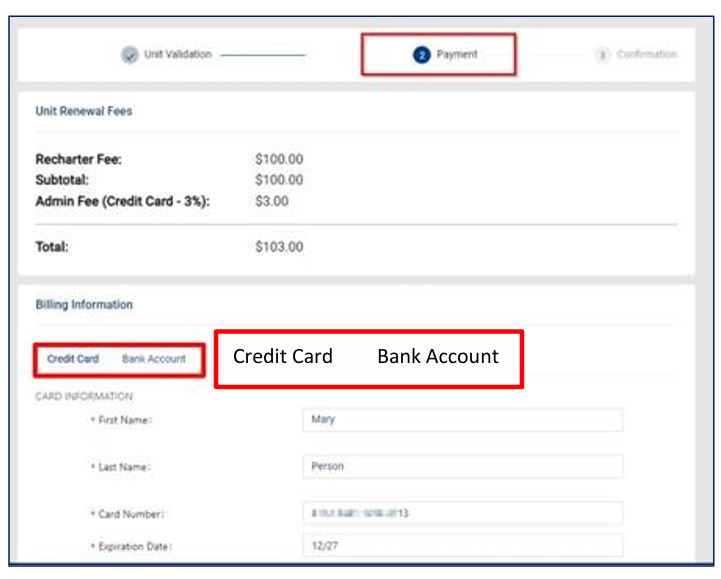 U
N
I
T

R
E
N
E
W
A
L
Can securely save payment information for future use.
Paying with credit card, select “Submit Payment.
Paying by ACH, select “Pay with Bank Account.”
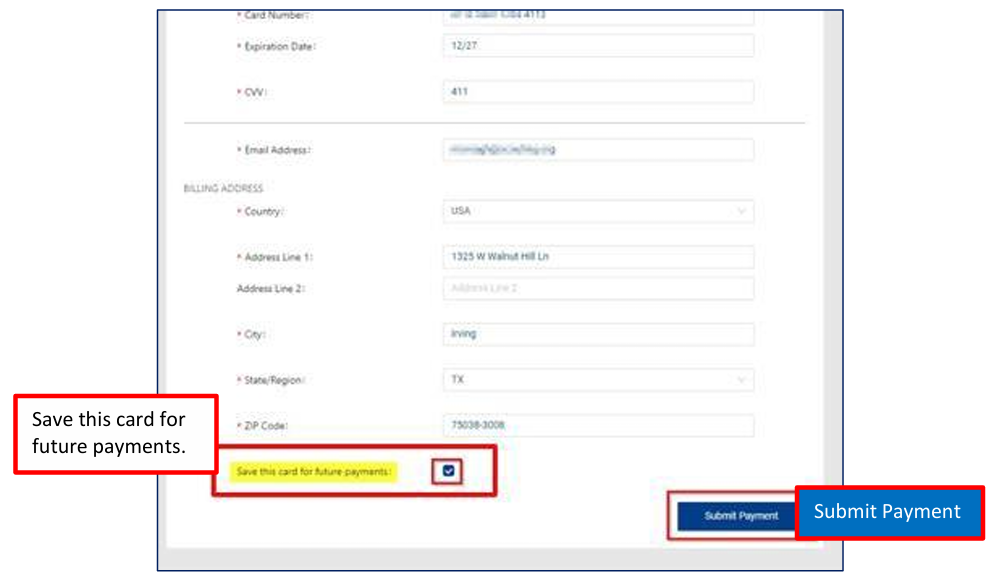 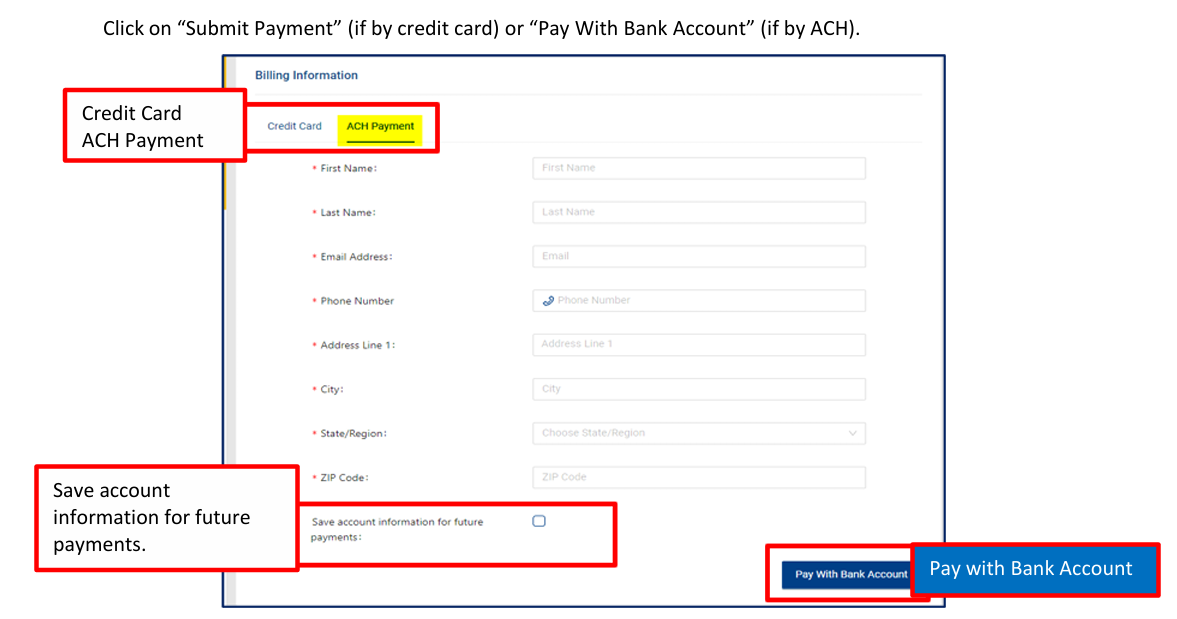 U
N
I
T

R
E
N
E
W
A
L
Review the fees.
Select “Go to Confirmation.”
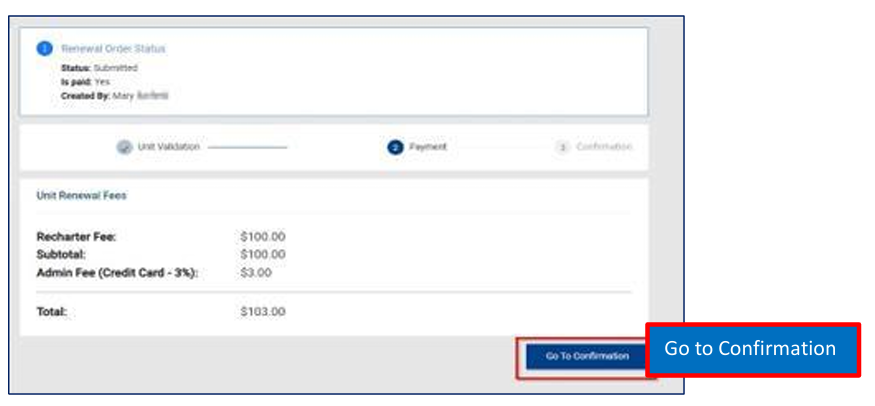 U
N
I
T

R
E
N
E
W
A
L
Once you see the payment processing and confirmation pages, an email confirmation and receipt will be sent to email provided in billing information.
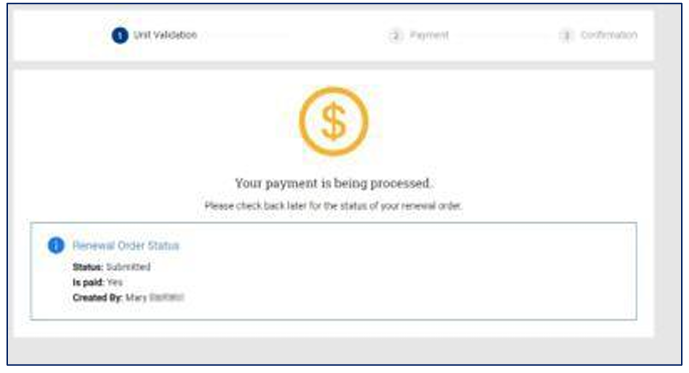 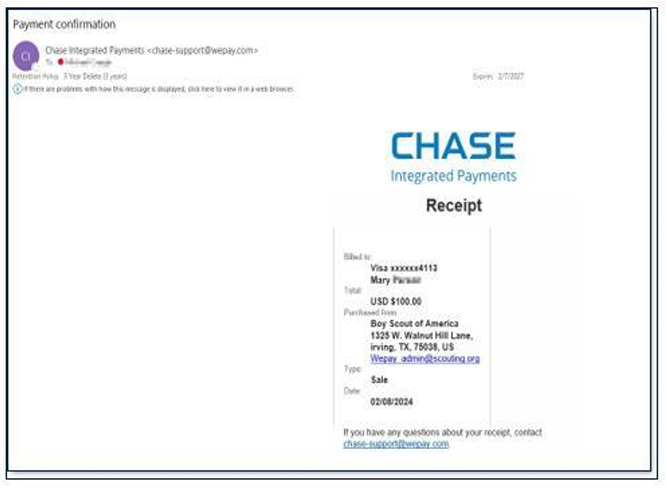 Your unit is now submitted for renewal!
U
N
I
T

R
E
N
E
W
A
L
Once you see the payment processing and confirmation page, an email confirmation and receipt will be sent to email provided in billing information.